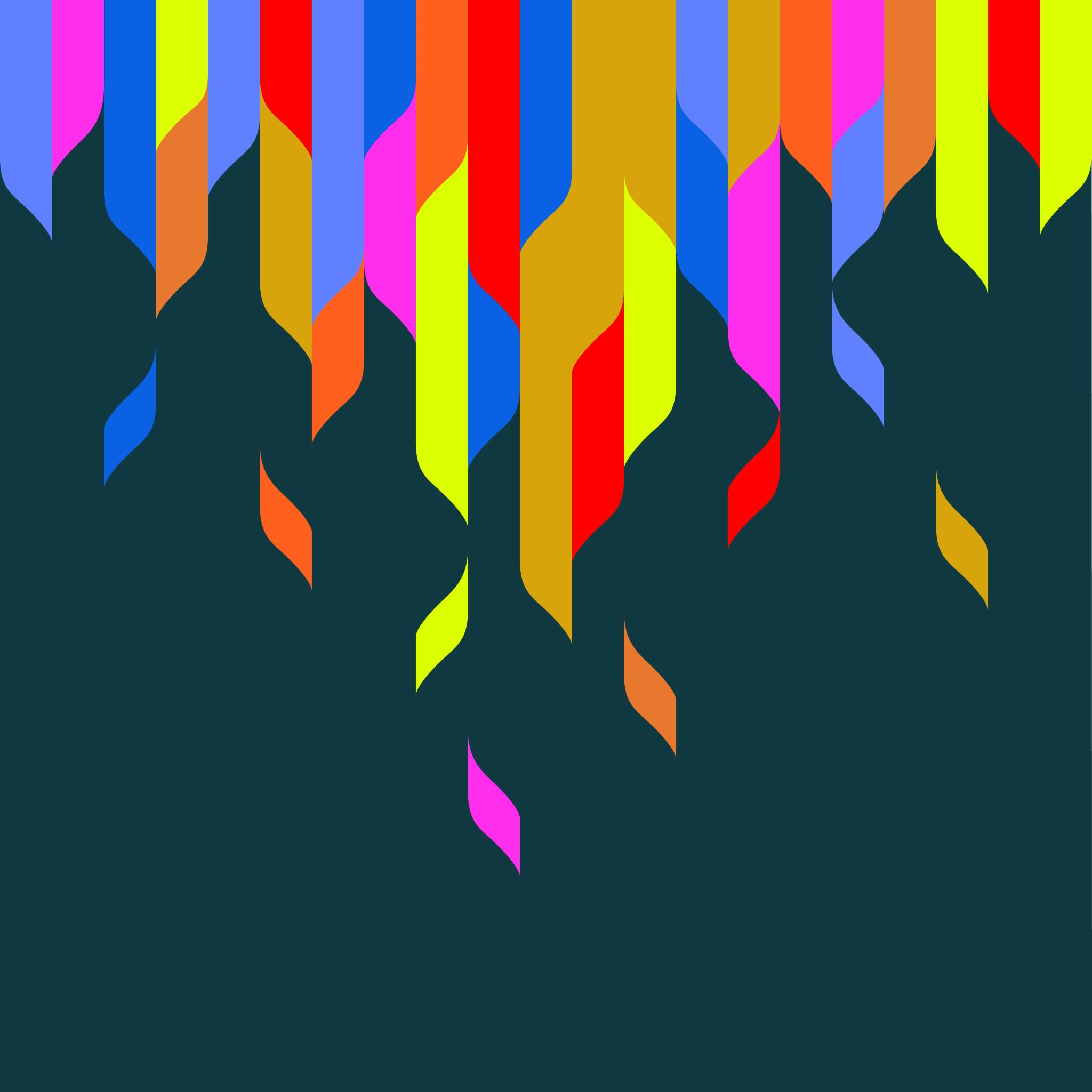 Beursmakelaar
Busschaert&co  
bv
Wij leggen u de twee mogelijke stappen of oplossingen
Hoe klant worden bij interactive brokers
Alvorens we je titels kunnen overschrijven van je broker of bank moet je klant worden
Dus we zijn verplicht de MIFID wetgeving te volgen en je een dossier laten maken als nieuwe klant
De eerste stap is digitaal werken via een link
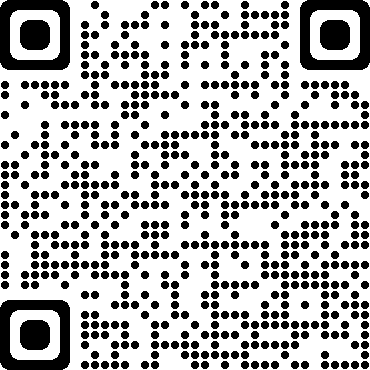 https://www.clientam.com/Universal/servlet/formWelcome?partnerID=Mexemltd_mig&invitation_id=66609675&token=40655&invitedBy=YmJ1c3NjNTcy

 ons de pdf vragen om in te vullen
Hoe kan men je helpen??
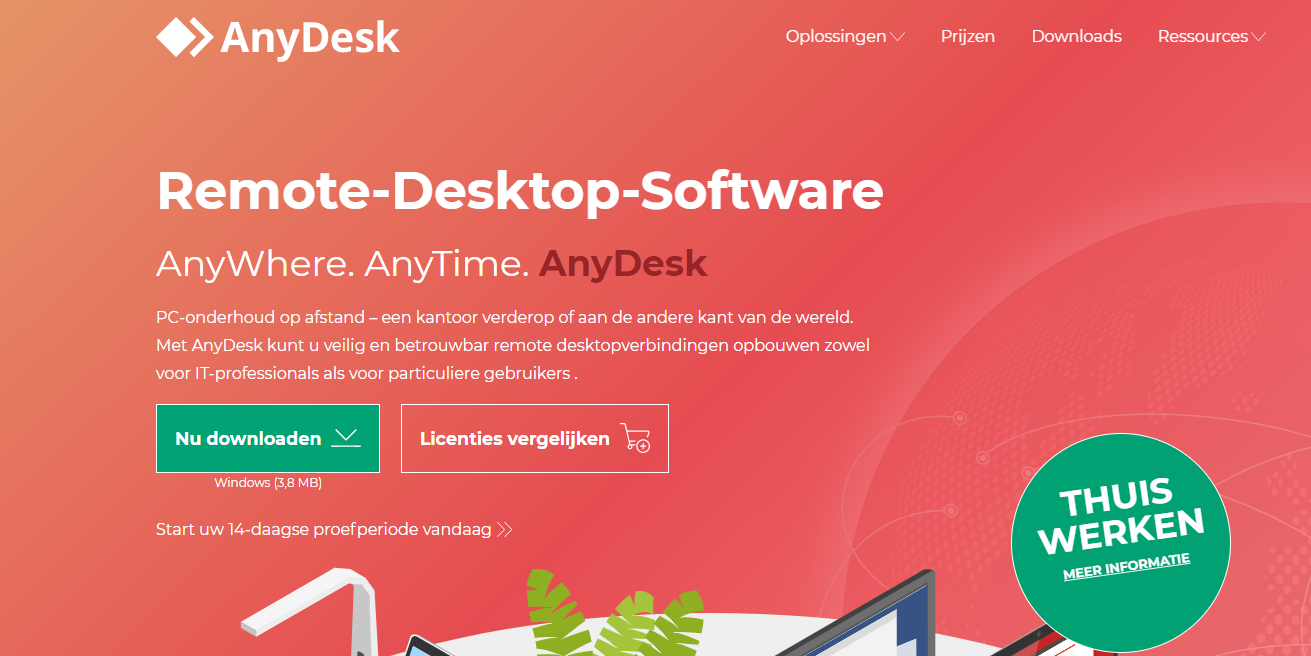 Je kunt ons ook opbellen zodat we het samen doen

En je installeert any desk op je pc 
Zodat we kunnen meekijken
Tweede mogelijkheid  is op afspraak  op kantoor
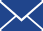 +32-35470144
De pdf om digitaal te kunnen bewerken van je dossier